Requirements & Engineering Standards
Sdmay20-25: Consumer Aware Warehouse Management
Functional Requirements
The product shall forecast inventory for the Crafty warehouse
The product shall predict customer needs and demands
The product shall take into account current customer requests
The product shall track current warehouse space
The product shall track current warehouse inventory
The product shall take into account future orders when ordering
The product shall notify ordering staff that a product is low
The product shall display information in a dashboard
The product shall display current warehouse stock
The product shall display future warehouse stock
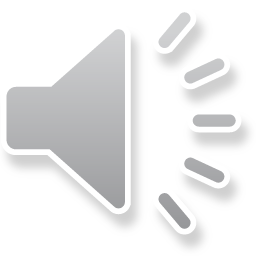 [Speaker Notes: The goal of our project is to forecast consumption and client need to facilitate placing orders to Crafty’s distributors and ensure necessary warehouse stock reduce missed sales opportunities. Functional requirements specify what the product must do—the actions it must perform to satisfy the fundamental reasons for its existence. For example, this functional requirement describes something the product has to do if it is to complete the work that it is intended to perform. For Consumer Aware Warehouse Management, the product shall..]
Environmental/Operational Requirements
Limited space in warehouse and client sites
Seasonal changes in consumption
Some products have expiration dates
Inventory needs to make it to our warehouse at least 1 day prior to it being shipped to a client
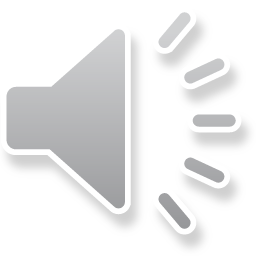 [Speaker Notes: Operational requirements specify what the product has to do in order to operate correctly in its environment. Specific to our project, ordering needs to account for limited warehouse space, and space in client sites. Seasonal changes in consumption also need to be taken in consideration when predicting what to order. Some products have an expiration date, the ordering and delivery of the product is more time critical, also in general]
Economic Requirements
Minimizing Cost
Minimizing waste by keeping track of inventory expiration dates
Keeping the warehouse storage low without missing out on sales
Lower the buying cost by considering different distributors prices to ship
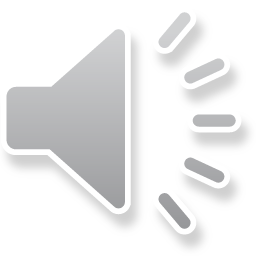 [Speaker Notes: The economic requirement for this project is to minimize the cost. There are three things within the scope of our project to minimize the cost. By paying attention to the items’ expiration date we can minimize waste by sell them to customers before the expiry date. We can also minimize the cost by keeping the inventory in the warehouses low without missing out on sales. By keeping items in storage they cost money because it takes up space that could hold other items that have a higher turn around time. The items also have a chance to now expire because they are sitting in the warehouse instead of going to a customer. With that being said we don’t want to have the inventory to be too low because then we won’t have the items in stock for customers to purchase losing out in sales, and since it can take days to weeks to get some items in stock we can lose a lot of sales during that time. We also need to consider the different costs distributors charge to the same product, their shipping costs, and minimum purchase amounts.]
Digital Design Standards
Product dashboard for quick editing of inputs and better view of outputs
Segmented systems for easier integration into Crafty systems (Usability)
Look and Feel
Coding Standards
Accessibility Standards (POUR)
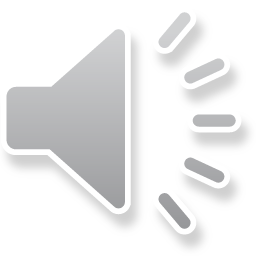 [Speaker Notes: There are certain design standards that we know we need to follow from the context of the project, others we understand from our meetings thus far, and still others that need to be hashed out still. 

Digital Design standards include the uabiulity of the product we will be providing. However, when integrated into our clients system, it will not have a visible user interfaec. It will, insted be operating out of sight, making forcasts on product need from data provided by our clients system already built out. However, the client expressed an understanding that since the proof of concept that will not be connected to their system, it will need a dashboard of sorts that will additionally allow us to demo a product at the conclusion of the class.

There are a number of digital design standards that we will be complying with for this. For xample, the proof of concept shall use Crafty company color scheme. The proof of concept shall visually represent the inpiuts and outputs of the system. The proof of concept shall allow users to manually modify those variables.

Additionally, Digital design also includes things like coding standards that will need to be complied with so crafty can more easly integrate the product at the conclusion of the proof of concept.

Finally, certain accesability design standards should be followed reguardless of the permancy of the user interface. One criterian we will be lookking to impliment is the idea of POUR accesability standards (percivable, operable, understandable, and robust)]
Software Engineering Standards
Development Standards
Source Control Best Practices
Code Review
Merge Requests
Separate Feature branches
Shared Team Knowledge of Codebase
Tests
Automated Testing Where possible
Unified coding standard
Indentations, variable names, tabs vs spaces
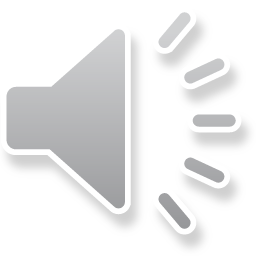 Software Development Standards
Documentation
Wiki, weekly meeting notes
Requirements, Use case diagrams, UML
Gitlab issues, Trello, Slack 
Architectural Overview (Sept 30th)
Final Report (Apr 30)
Software Artifacts
Deliverables - Alpha ver (Feb 29th)
Finalize unit-testing (Mar 31st)
Complete integration testing (Apr 30)
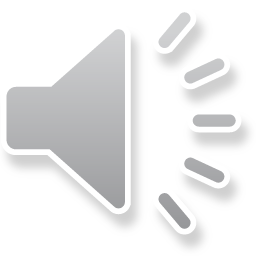 [Speaker Notes: This slide covers software artifacts and deliverables. First we’ll take a look at documentation, as that is what we will cover for the first semester. We will have an internal wiki and also post our weekly meeting notes to our website. Documentation also includes requirements documentation, use case diagrams and any other UML artifacts we might include. Our main method of project communication and progress will be through gitlab issues. Trello and slack are used too because it is a fast way to get our message across; however any details we deem import can be easily added to the gitlab issues. Our first deliverable will be our architectural overview in which we will finalize our tech stack. The final report is due april 30th.

Moving onto Software deliverables; these will be executable software products. Our alpha version is due February 29th. Unit-testing will be finalized march 31st. And finally, integration testing will be complete on april 30th.]